INTERACTUANDO, APRENDIENDO Y DIALOGANDO CON EL INGENIERO EN FORMACIÓN: Experiencias de desarrollo de habilidades blandas en la Universidad Central de Chile
Universidad Central de Chile
Facultad de Ingeniería
Carrera de Ingeniería en Computación

        Asignatura : Psicología Cognitiva
                              Diurno y vespertino



Universidad  Central de Chile
Año 2014
Introducción
Describir la experiencia  de aprendizaje que he vivenciado con los estudiantes de  la Facultad de Ingeniería de la Universidad Central.
 
El enfoque de trabajo para abordar las asignaturas corresponde inicialmente a un enfoque constructivista y  que con el pasar del tiempo  lo he reconstruido  y reformulado con un enfoque transpersonal, que enfatiza responsabilizarme de lo que pienso, siento y realizo, desde mi  persona.
Objetivos
Objetivo General
Que el ingeniero en formación, identifique  las distintas teorías del  aprendizaje. 
 Que el ingeniero en formación comprenda las teorías del aprendizaje .
 Que el estudiante en formación relacione las teorías del aprendizaje con relación a los conocimientos adquiridos en la carrera de la especialidad.
Objetivo Específico

El Ingeniero en Formación, elabore y diseñe un juego al servicio de la comunidad, que permita al estudiante mediar el proceso de aprendizaje.
Metodología de Trabajo
Enfoque  constructivista  transpersonal, que consiste en que el  ingeniero en formación,  tome consciencia de su rol  de estudiante
 Que el ingeniero en formación tome consciencia de sus valores, competencias cognitivas, actitudinales en pos de su  formación profesional.
Que el ingeniero en formación aprenda a responsabilizarse de sus obligaciones y compromisos asumidos al momento de  elegir una carrera universitaria
Que el ingeniero en e formación  identifique sus limitaciones y sus fortalezas
Metodología de Trabajo
Que el Ingeniero en formación  regule sus deberes y obligaciones con relación a su vida personal y familiar.
Que el ingeniero en formación al comunicar sus compromisos los respete y los cumpla.
Que el ingeniero  en formación elabore y reelabore su proceso académico y actitudinal por medio del apoyo del docente u otros significativos.
Metodología de Trabajo
Que el estudiante se responsabilice de sus frustraciones, de sus penas.
Que el estudiante al expresar un mensaje, se responsabilice
Enseñar al ingeniero en formación, a mirarse y observarse ante su rol de Ingeniero en formación  en forma integral.
Con el apoyo y refuerzo del mediador pueda reconstruirse desde su auto concepto y autoestima, para abordar el mundo universitario, al interior de la Facultad.
CONTENIDOS
Teorías del aprendizaje
Autores de las teorías del aprendizaje
Teoría Constructivista
Fuente de apoyo
Corriente  Psicológica y  
Autores
Corriente  Psicológica:Constructivista ( Piaget, Wigotsky, Gagné, Ausubel, Maturana.H
Corriente Psicológica Transpersonal  ( Rogers, Alejandro Celis, Tom H.
Evidencias  de la asignatura
Instrucción
El ingeniero en formación desde sus conocimientos, elabore  y reformule  juego del aprendizaje, al servicio de la comunidad.( colegio, empresa pública o privada)
 Logros del ingeniero en formación
      Elaborar y mejorar  un juego
      Relacionar ,    integrar,  complementar, 
       integrar, analizar, reflexionar los contenidos de la malla curricular  con relación a la asignatura.
evidencias de asignaturaestudiante ( Rafael, alumno vespertino)  expone el JUEGO
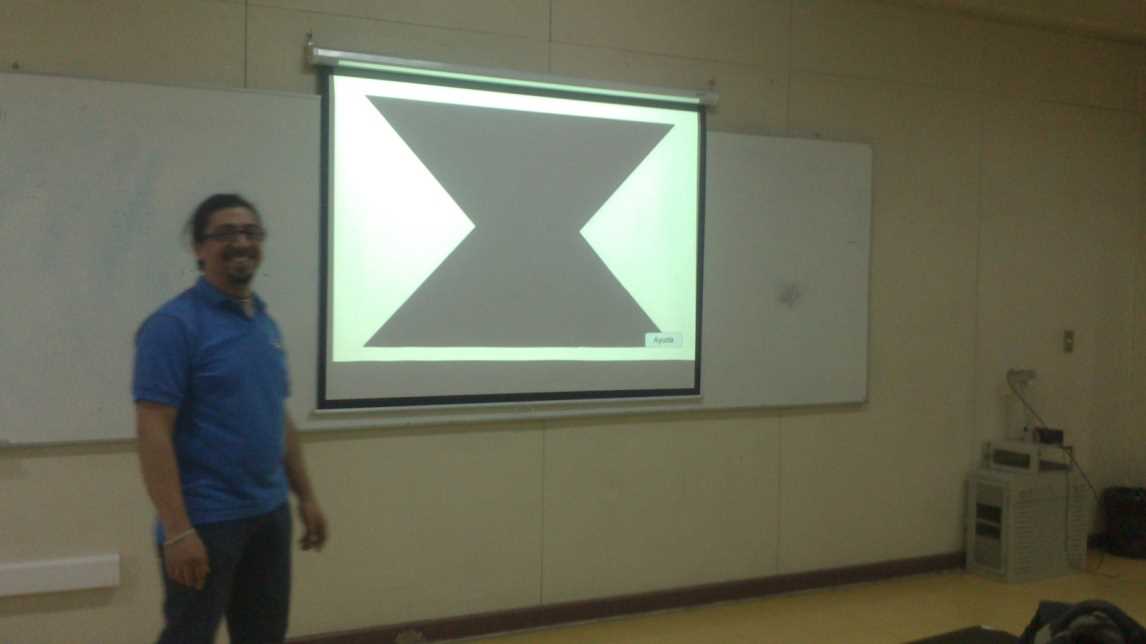 Juego del tentagrama
Instrucción: Que el alumno identifique una figura
Se les pide que se reúnan en grupos de tres integrantes
Tienen un tiempo para encontrar la respuesta
El estudiante tiene que encontrar una respuesta
El equipo busca una respuesta ante la interrogante
El proceso de esta actividad de aprendizaje es motivar al alumno a pensar, a reflexionar ante un juego, a que cada integrante elabore una respuesta ante un juego.
Que interactúen entre ellos, que dialoguen , que se motiven a buscar una respuesta con un fundamento.
Participación en sala  de clasesLos estudiantes en grupo, buscan las posibles soluciones ante el juego expuesto.Dialogan y cada estudiante expresa su posible respuesta.
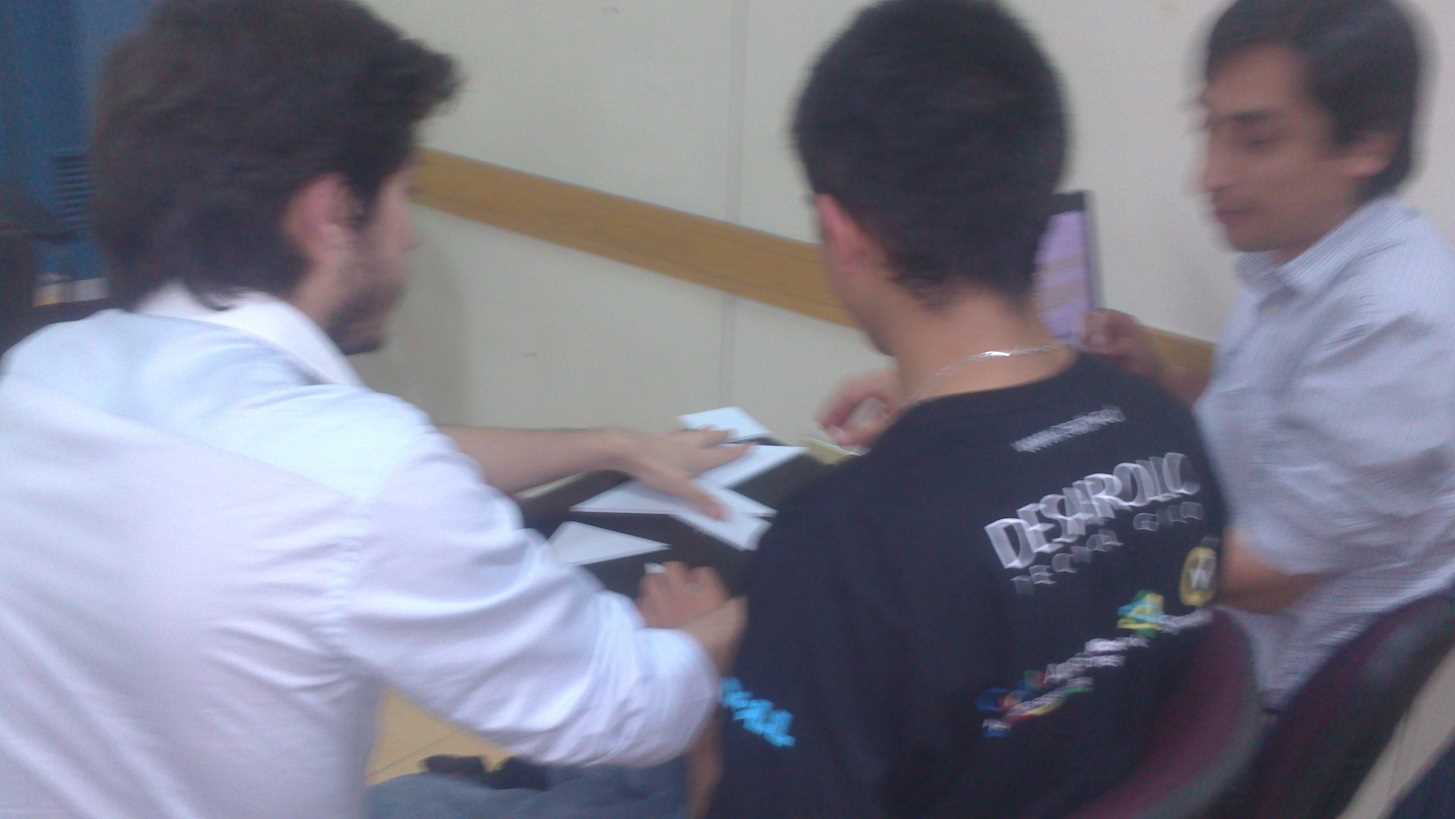 Otro grupo de estudiantes ,que busca la solución, se requiere de habilidades motoras finas, de analizar e imaginar .Cada estudiante expresa su posible respuesta.
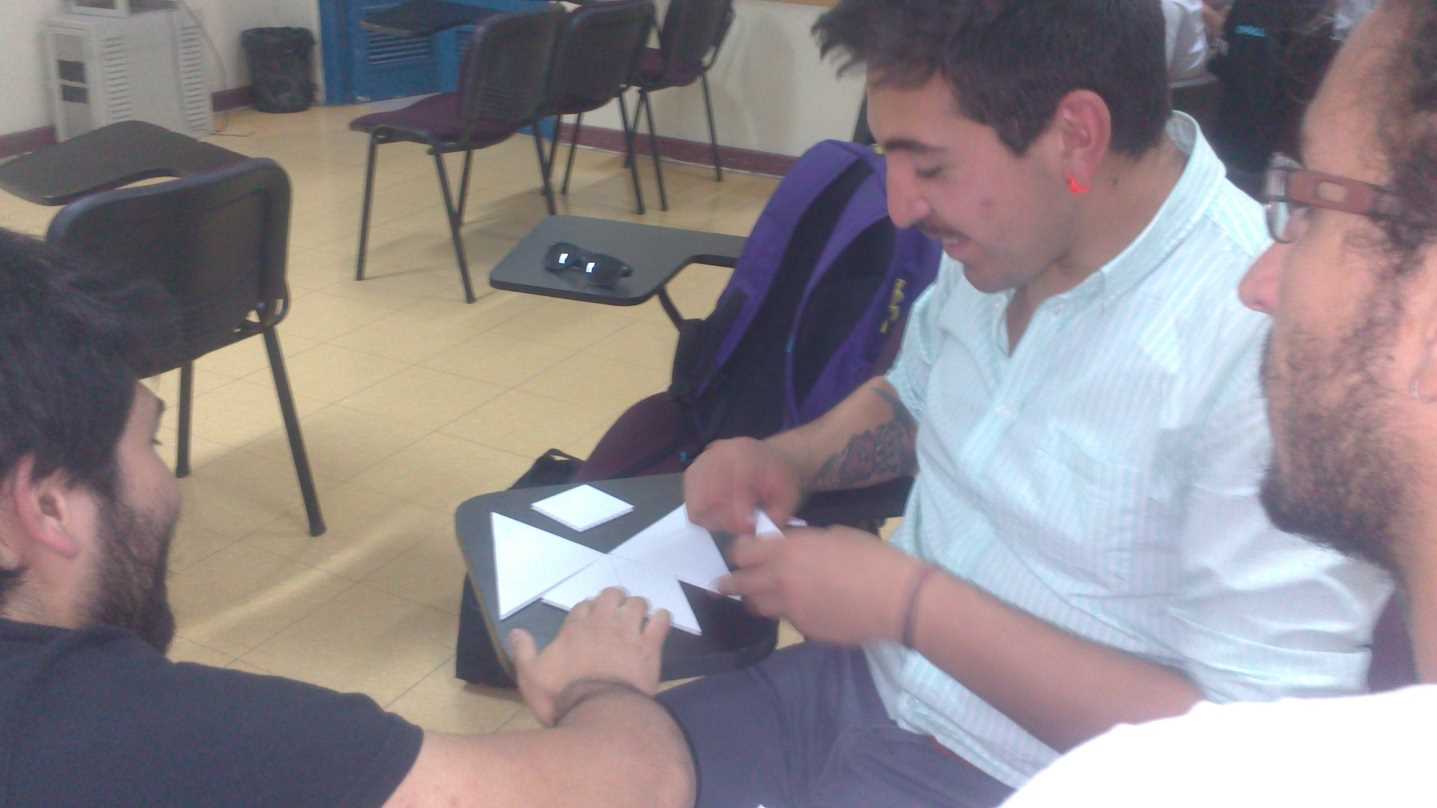 Evaluación del proceso de aprendizaje
Evalúa la actitud del estudiante:
 Compromiso 
 Responde a la pauta solicitada
 Responsabilidad con fechas solicitadas
Acepta sugerencias 

EVALUACIÓN PARA EL ESTUDIANTE
Conocimientos del estudiante
Estilo de exponer los conocimientos
Qué aprendí, qué sentí, Qué agregaría,
Qué Falta por hacer………..
Reflexión del estudiante